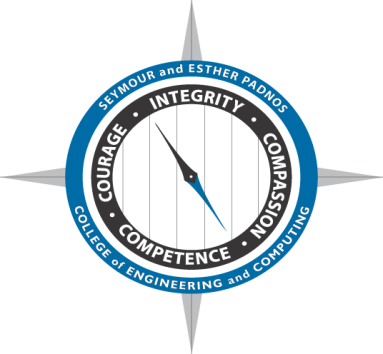 EGR- 106Honor ConceptLaboratory  Support & InformationAccess Card Policies & ProceduresSafety & QualificationsComputer Software & Lab Information
HONOR CONCEPTMORE THAN AN HONOR CODE…
While knowledge and skill are certainly important to engineering practice, an engineer’s integrity is even more important.  You must establish this integrity as a student.  The professional engineering community monitors itself to establish trustworthiness or integrity. For that reason:

An engineering student will not lie, cheat, or steal, or tolerate those who do.
HONOR CONCEPTMORE THAN AN HONOR CODE…
Rules of thumb:

Does this action attempt to deceive anyone or allow anyone to be deceived?  Handing in or using someone else’s work in electronic or any other form is deceiving my instructor.  Grades are assigned to assess my grasp of a concept or skill for future use.  If I choose to evade the evaluation or grading process in this way I will deceive my instructor, but I will also deceive my future employer, the clients who will depend on my engineering expertise, and the general public.

Does this action result in an undue advantage to which I would otherwise not be entitled?

Would I be satisfied by the outcome if I were on the receiving end of this action?
Reasons for Submission of Student Work(Why homework is required and is handed in to be graded)
Students master knowledge and concepts

Students develop problem-solving skills

Students develop good study habits

Students receive feedback on progress

Note student focus in REASONS
Levels of Collaboration - Categories
Category A: Independent Work

Category B: Individual Work

Category C: Group Work
Why the Honor Concept for the Engineering School at GVSU?
To increase Professionalism

To assure that you have the BEST POSSIBLE preparation to become an engineer
Consequences for Violation
First offense: may be a 0 for submission and notification to student, copy to student file

Second offense: may lead to a course grade of F, letter posted to student record

WE REALLY HOPE THAT WE WILL NOT NEED TO INVOKE OFFENSE CONSEQUENCES  !
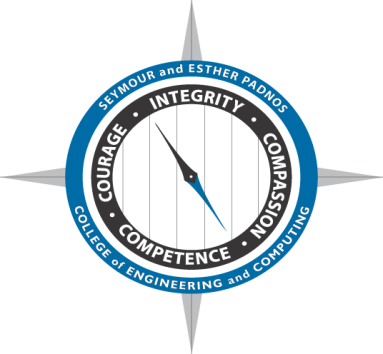 Ryan AldridgeKEN217 – aldridry@gvsu.edu - 331-6766
Kennedy Hall of Engineering Supervisor
Technical Support Lab (KEN234) EE & CE Support
Laboratory Equipment 
Check-out System (KEN234)
Lockers in KEN 2nd & 3rd can be registered for a semester
Report damaged equipment or facilities
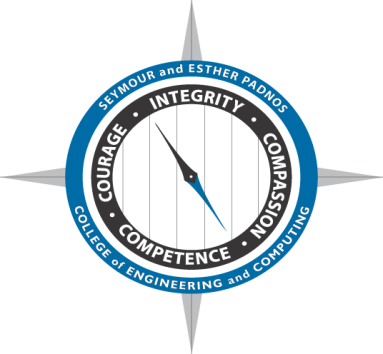 Access Cards
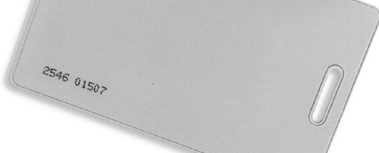 Access Cards 

For safety purposes, all students utilizing an Engineering Building during any non-business hours (Daily after 5 PM, plus Weekends and Holidays) are required to use the "buddy system" while in the rooms of any building. This means there must be a minimum of two (2) students within any occupied room within any School of Engineering building. 

A “Buddy” can be anyone over the age of 13.
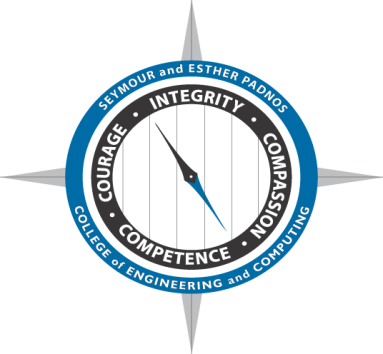 Access Cards
Report lost or stolen cards immediately.
Do not allow other people to use your access card.
You will be held responsible for any damages or theft in the labs.  Every time you swipe an access card, the room number, your name, date, and time are recorded in our database.
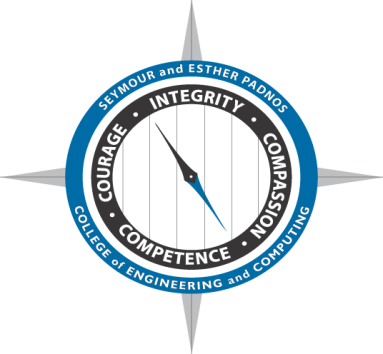 Access Cards
Unapproved entry into any space (i.e. locked store rooms, conference room, labs, faculty/staff offices, etc.) will result in revocation of your access card privileges for the remainder of the current semester.

Building Hours for Fall/Winter:
7:00 a.m. – 9:00 p.m. Monday-Thursday
7:30 a.m.  - 5:00 p.m. Friday
Weekends & Holiday breaks – Key card access only

Key card access only outside of building hours
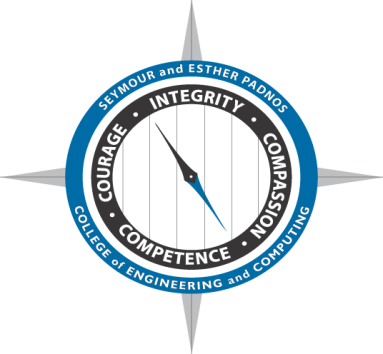 Access Cards
Failure to follow the policies & procedures will result in revocation of access privileges
$25 security deposit for access cards
Get your security deposit back by returning it to the lab supervisor after graduation or if you leave engineering
Lost or broken card – $5
Destroy it – $25
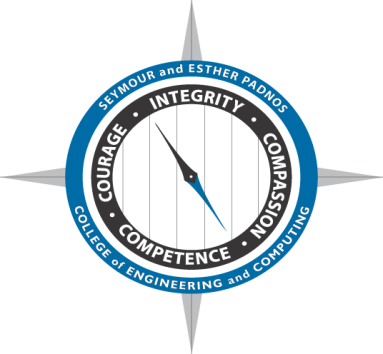 Access Cards
Examples of Ways to lose your access card privileges
Letting someone else use your access card
Entering rooms that have a class in session
Removing equipment from labs
Not following the buddy system
Leaving doors propped open
Unapproved entry into any space
Using equipment you are not certified to use
Any other violation of the access card policies and procedures
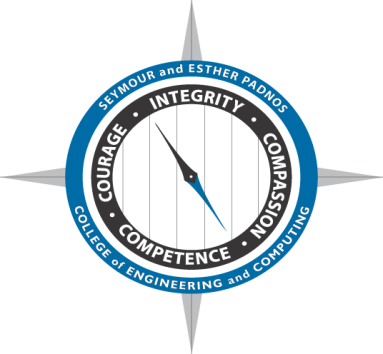 Lab Safety
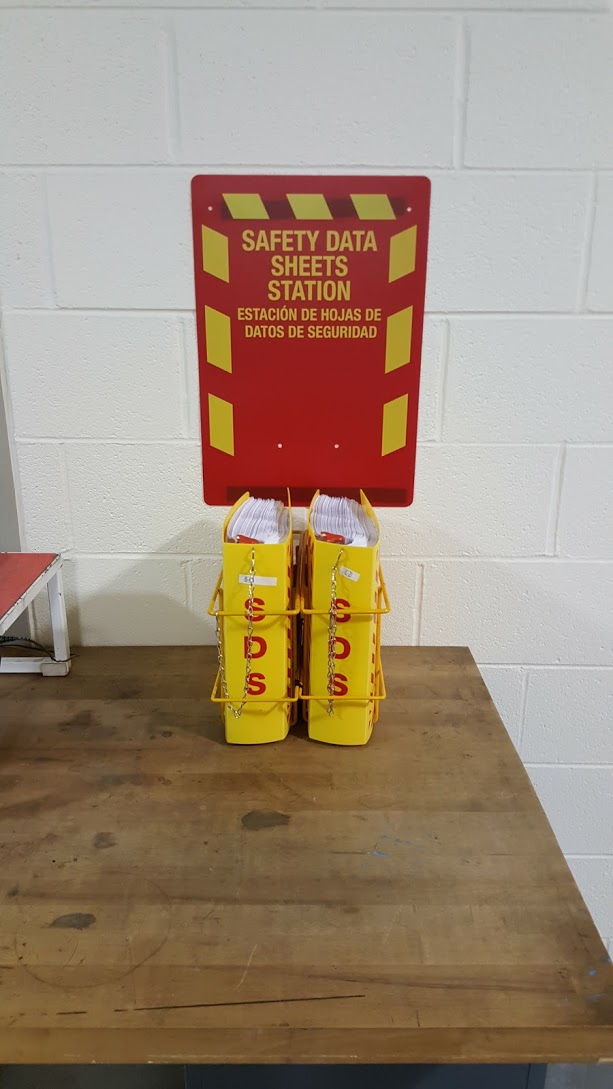 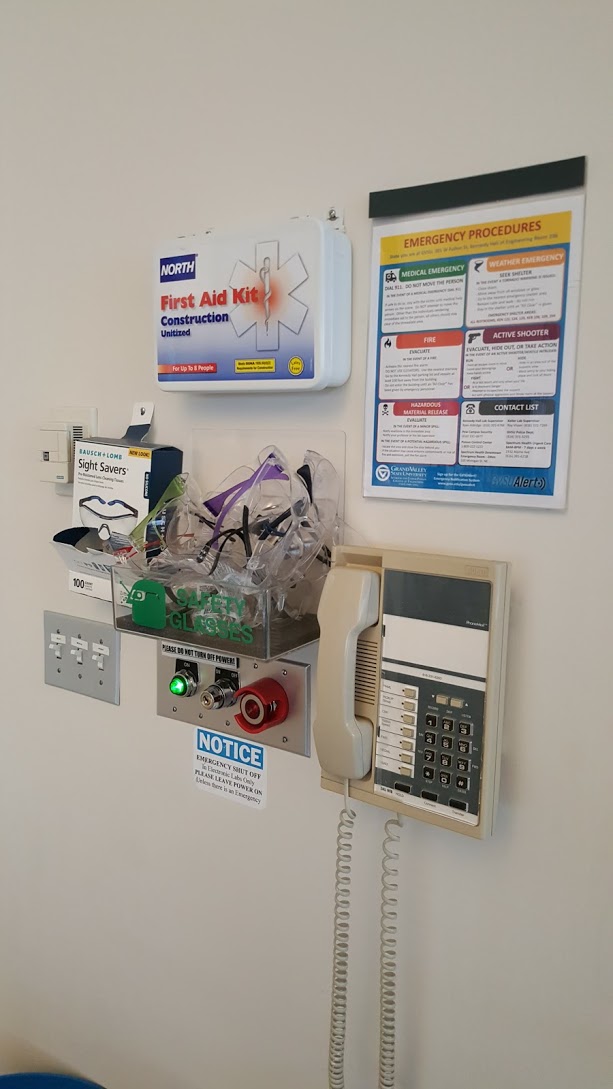 Emergency contact list
Telephone
Emergency power cutoff
Safety glasses
First Aid
SDS (Safety Data Sheets)
1st Floor Keller Labs
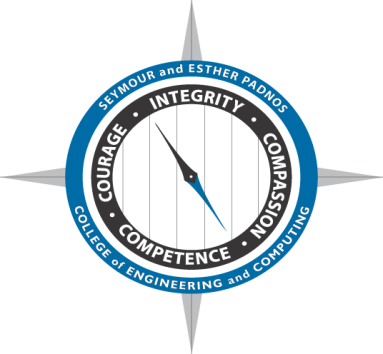 Doors
All Doors are locked!  If the door has a keycard access you will have to swipe your card and pull on the door to open it up!
DO NOT PROP OPEN THE DOORS
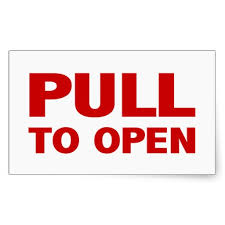 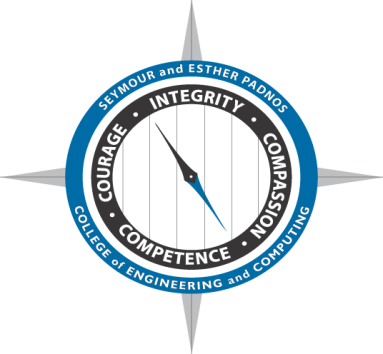 Respect
DO NOT enter a lab/classroom in progress that is not your own
Please respect our labs and equipment
It is a privilege to have “open” labs
Clean up after yourself
Do not remove equipment or tools from the labs
Checkout equipment from KEN234
Keep doors closed at all times
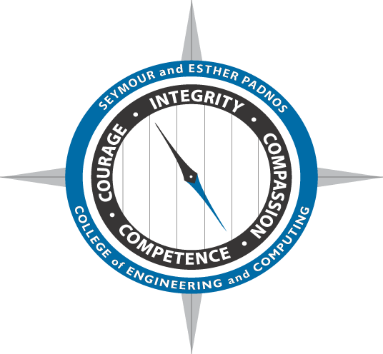 Roy VisserKEB 105 – visserro@gvsu - 331-7269
Urban Campus
Entry doors open during the day
Public has access
Classroom/Lab doors kept locked
Personal Belongings
Homeless people
Fire safety protocol
Stairways not elevators
Exit the building and assemble in front of Kennedy Hall
Weather Safety
Designated storm shelters
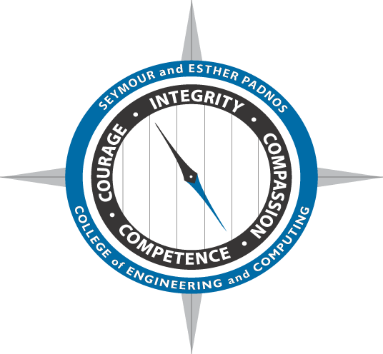 Hands-on Program
GVSU Safe environment
Up to you to be safe
Safety is nothing more than prevention
Don’t be afraid to ask questions
Think before you act/don’t take chances
Powers of observation
Proper Safety apparel
Eye protection
Clothing/Jewelry
Hearing protection
Shoes
Signage
Safety Glasses must be warn in this lab
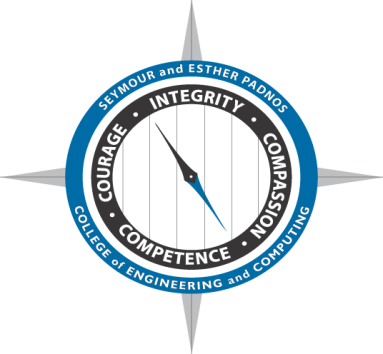 Qualifications
Qualifications/Qualification Cards
Keep your cards with you in case you are asked to show it
The more qualifications you get, the more privileges you achieve
You get #12 for attending this class
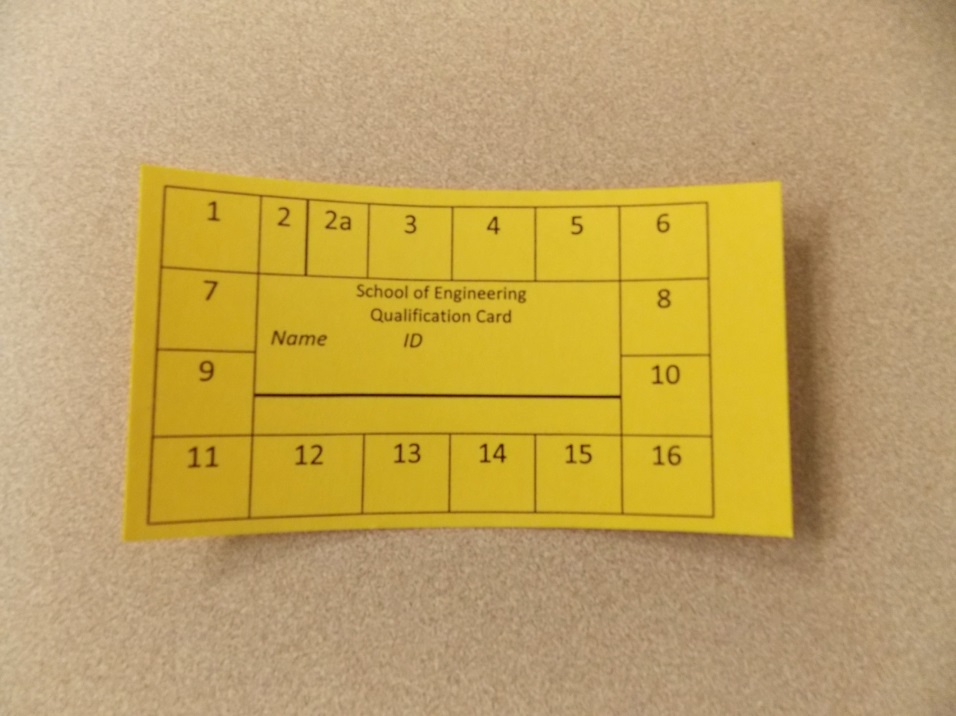 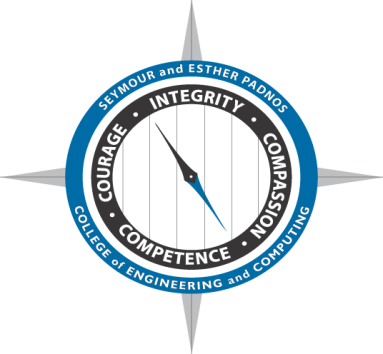 Carl Strebel / Adrian Mora
Computer Software
Licensing
Distribution
Installation
Computer Hardware
Computers
Printers
Contact
Carl Strebel	219 KEN	strebelc@gvsu.edu
Adrian Mora	315C EC	moraadr@gvsu.edu
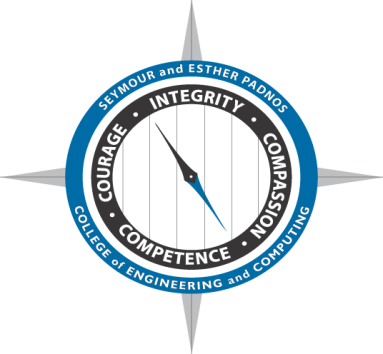 Computer Labs
Current Access:
KEB
KEB 202 and 211 
Open labs
No schedule classes in these rooms
KEB 202 is a quiet lab…no talking, no music, no ear buds….
KEN
KEN244, 258, 322, 330, 342 and 358 
You may use any lab as long as there is no class in session
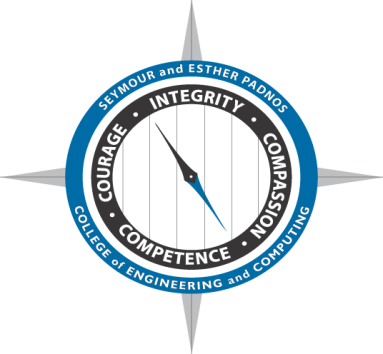 Computer Labs
The Lab computers run windows 8.1
Login is required (twice)
Remember to Sign Out!   Sign Out!!  Sign Out!!!(Twice)
You have 25Gb of storage
Avoid saving to your desktop, My Documents, downloads
Quota
Save all your work to the W: drive!!!
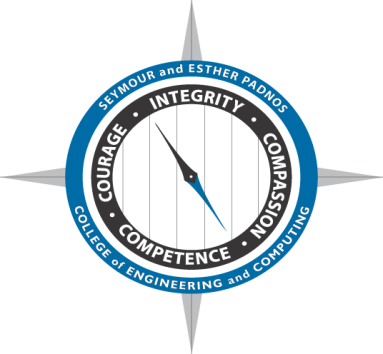 Computer Software
Solid Works/Solid Cam, Ansys, Matlab, Mentor Graphics, etc…
Most licensed software can be downloaded and run on your own computer
Downloading and installing is at your own risk!
No support is offered
All the software you need is already installed on the Engineering server
Access to the software
www.egr.gvsu.edu/egrSoftware
User id: egr  Password: student
Warning the downloads are HUGE
Make sure you have enough room on you hard drive for the download, uncompressed software and the installed software.
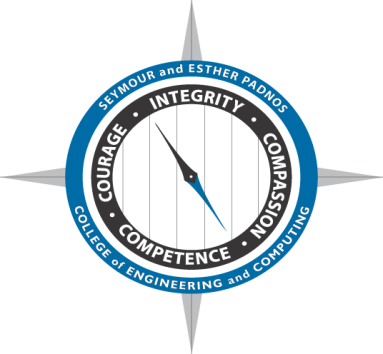 Computer Software
Most licensed software can be downloaded and run on your own computer
Follow the directions for installing…do not skip any steps!
If you are using the software from off campus, you MUST use the VPN connection
https://vpn.student.gvsu.edu
Login with your university id and password.
Click the pulse secure button and install the required software
An easier way to run the software is on the Engineering servers (known as the blade server or gateway)
See the hand out we gave you in class
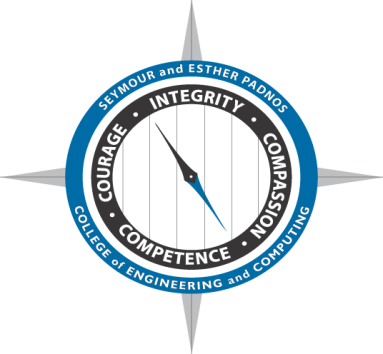 Printing on Windows
Printer Setup
For Windows
Click the lower left icon, then type “Devices and Printers”
Select “Devices and Printers”
Add printer -> Printer isn’t listed -> select a shared printer
Enter the generic address of the printer you want
http://egr.gvsu.edu:631/printers/Room_Number
Example: http://egr.gvsu.edu:631/printers/ken258
Most of the printers are Xerox Phaser 5550
Select the correct driver for the printer
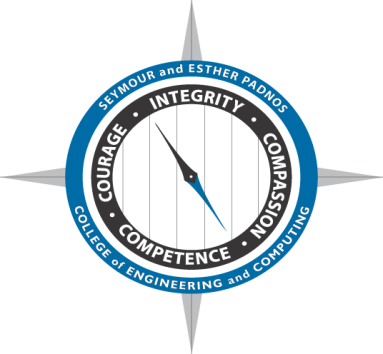 Printing on a Mac
Printer Setup
For Mac
Go to System Preferences
Printers & Scanners
Click Add (+) to setup a printer
Select IP
See picture ->
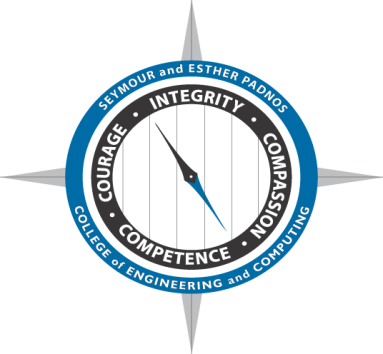 Printing Etiquette
Where did my print job go?
Don’t print the “Digikey Catalog”!
Don’t print to a room where a class is going on!
Always pick-up your print job!
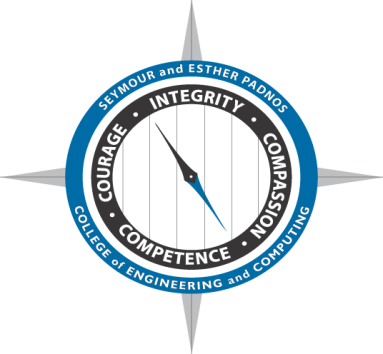 Computer Etiquette
Do not enter a lab if a class is in session
Go to another lab
If a lab is has a sign saying “CLOSED” or a computer is labeled “DO NOT USE”, do not use them!
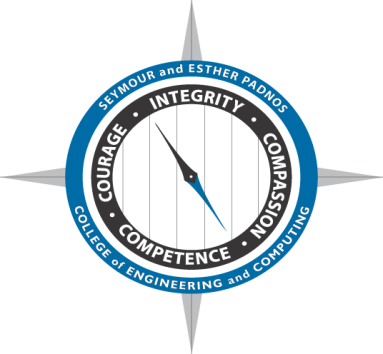 Computer Etiquette
If the labs are full, please give up your seat if you are not doing school work.
Do not steal mice or keyboards or damage the computers in any way.
Do not put mice on keyboard when closing the desktop.
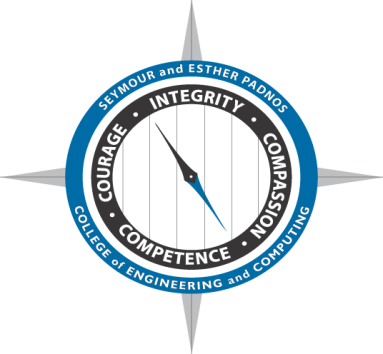 Questions